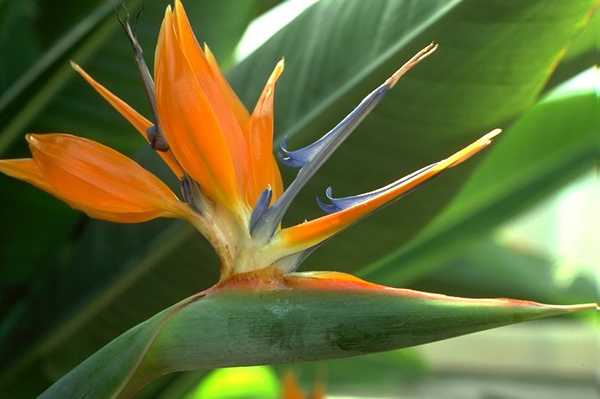 HOŞGELDİNİZ
02.06.07
Prof. A. SALTIK-İTÜ Evi
1
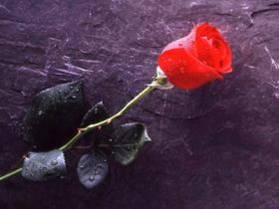 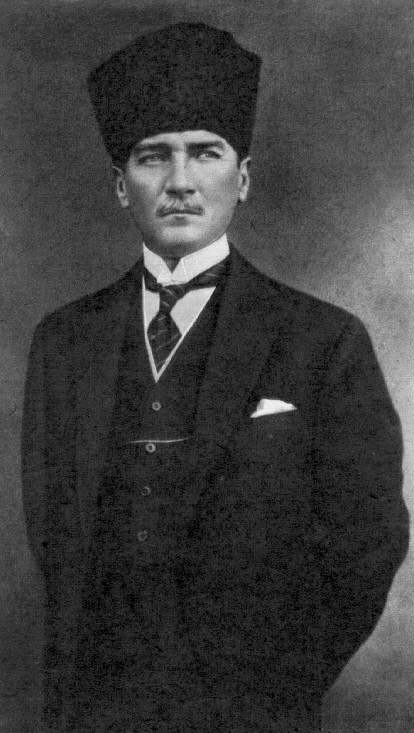 Bize özgür bir vatan kazandırdığı için;
Yüce Kurtarıcımız...
ATATÜRK’ü sürekli anıyoruz..
[Speaker Notes: Osmanlı Devleti 1. Dünya Savaşı’nda yenilmiş ve parçalanmıştı. Topraklarımız işgal altında idi. Halk 1909’dan beri 10 yıldır pek çok cephede savaşta idi ve tükenmişti. Mustafa Kemal Paşa yıkımı kabul etmedi, halkımızı Kurtuluş için örgütledi.]
ATATÜRK’ün Ankara’ya Gelişinin 96. Yılı ve Anlamı
Prof. Dr. Ahmet SALTIKwww.ahmetsaltik.net     profsaltik@gmail.com  Ankara Üniv. Tıp Fak. Halk Sağlığı Aanabilim Dalı
Çankaya Özgün Sistem Kolejiİncek, ANKARA, 25 Aralık 2015
26.12.2015
Prof.Dr. Ahmet SALTIK
3
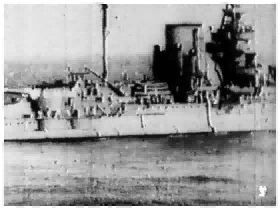 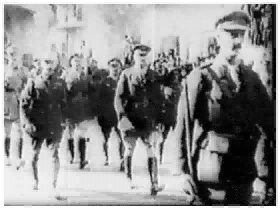 Orduları dağıtılmış
Tersanelerine girilmiş
Silahlarına, haberleşme
ve ulaşım araçlarına 
el konulmuş
Ülkesi işgal edilmiş bir
DEVLET
7 milyona yakın yitik
Bir kuşağını tümüyle yitirmiş
Harap ve bitap düşmüş
Savaşma azim ve istenci tükenmiş.. bir
MİLLET
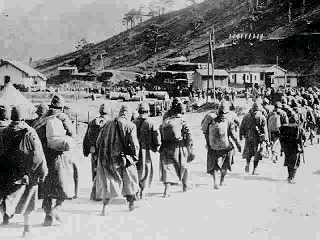 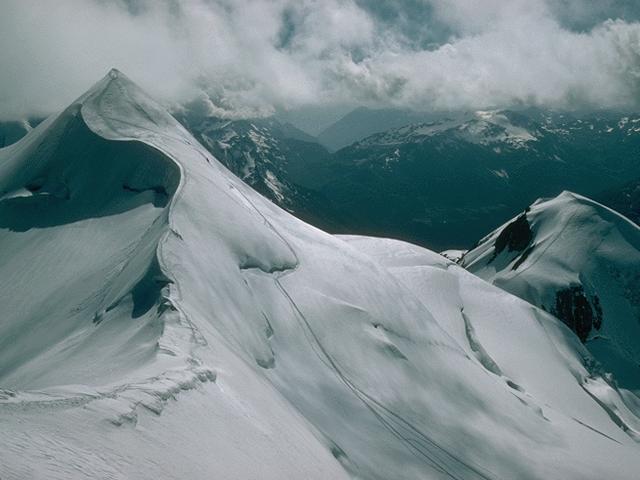 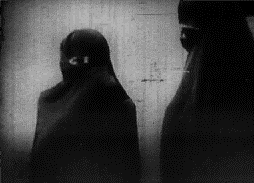 Ortaçağ karanlığı
Hurafeye dayalı
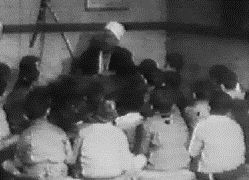 Tekke ve zaviyeler
Çağdışı hilafet...
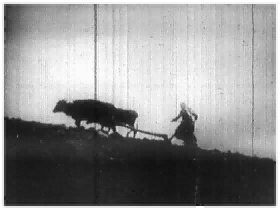 Kaynakları sınırlı
Tarımı ilkel
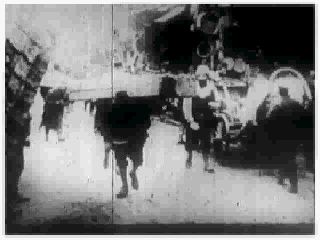 %90’ı yoksulluk
sınırı altında
% 7
Okuma yazma oranı
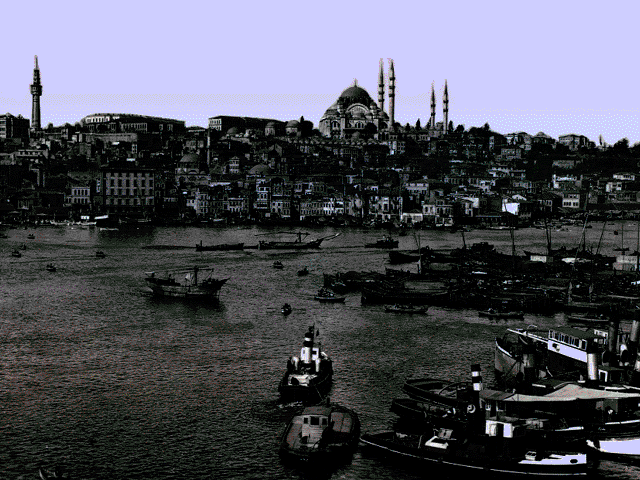 Yöneticiler...
Aydınlar...
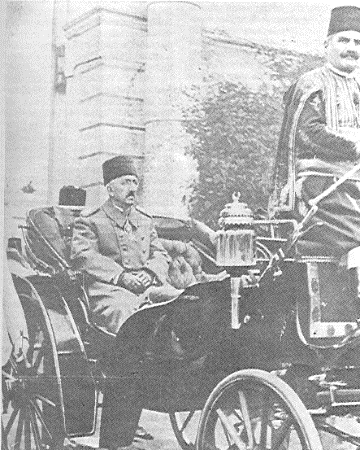 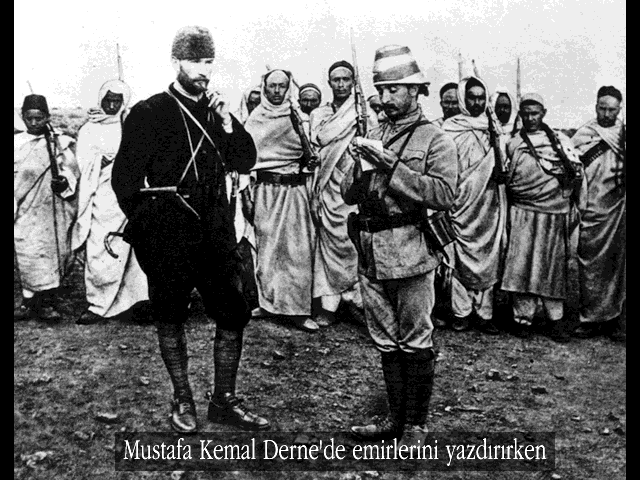 Trablusgarp
Trablusgarp’ta
Hicaz
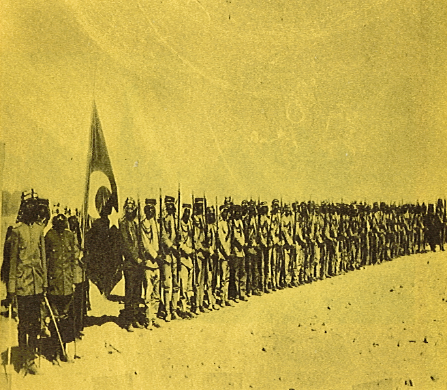 Hicaz
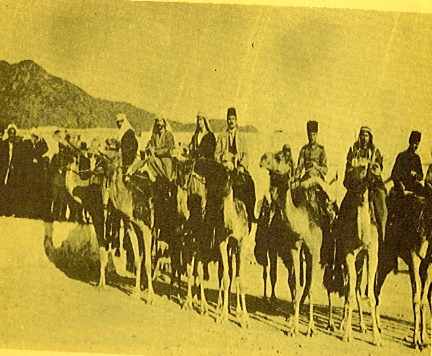 Yemen
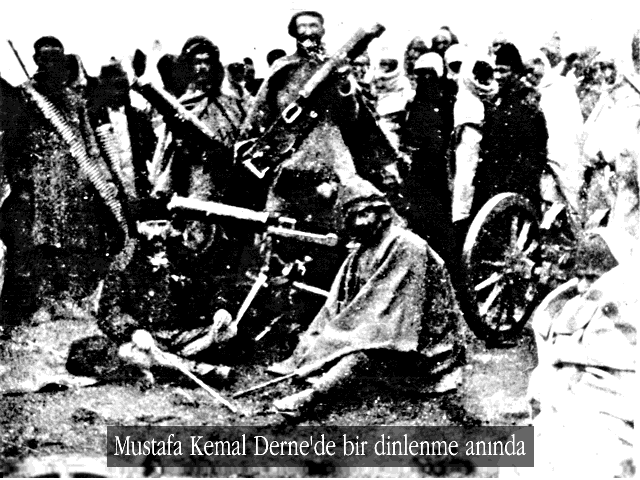 Kanal
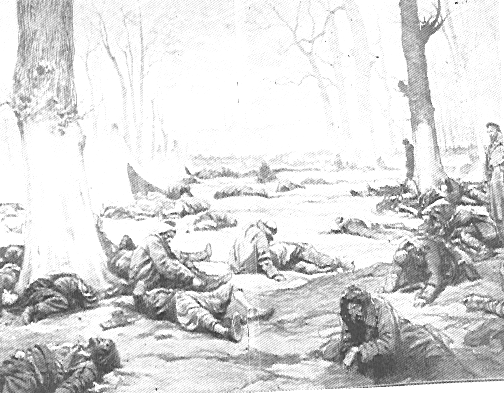 Balkanlar’da
ÇANAKKALE KAHRAMANLARI
43-ncü Alay 1-nci P. Tb. 1-nci Bölük
1917 YILI YEMEK LİSTESİ
 
GÜN               SABAH                  ÖĞLE                     AKŞAM                      EKMEK

15 HAZİRAN  : ÜZÜM HOŞAFI      YOK            YAĞLI  BUĞDAY ÇORBASI   TAM
 26 HAZİRAN  :   YOK                     YOK                     ÜZÜM  HOŞAFI               TAM   
18 TEMMUZ   :  ÜZÜM HOŞAFI     YOK                           YOK                         YARIM
 
8 AĞUSTOS :   YARIM EKMEK    YOK           ŞEKERSİZ ÜZÜM HOŞAFI            -
 
NOT : 21 TEMMUZ 1917'DEN BAŞLAYARAK, ORDU EMRİYLE EKMEK İSTİHKAKI GÜNLÜK 500 GRAMA İNDİRİLMİŞTİR. 
ÇÜNKÜ UN VE EKMEK KALMAMIŞTIR.
 
BU VATANIN NASIL KAZANILDIĞINI BİLMEYENLERE, ANLAMAYANLARA  YA DA ANLAMAK İSTEMEYENLERE
LÜTFEN ANLATINIZ..
Atatürk tarih sahnesine Çanakkale’de çıkar..
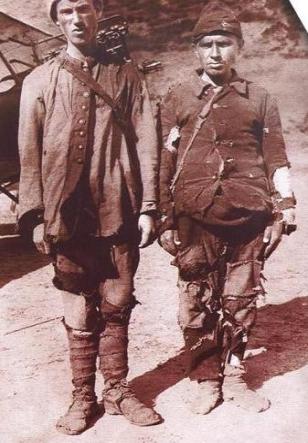 Çanakkale’nin Türk tarihinde  çok büyük, kutsal bir yeri vardır. 
 Orada, iki yüz yıldır karşısında titrediğimiz emperyalizmi yendik. 
 Mustafa Kemal, Çanakkale’de    3 büyük utku kahramanıdır: 
 1. Arıburnu, 2. Anafartalar,    3. Conkbayırı.
45+ kg çocuklar askere alındılar !
15
25 Aralık 2015
www.ahmetsaltik.net
MONDROS ATEŞKESİ
30 Ekim 1918’de 25 maddelik bir Anlaşma ile ateşkes sağlandı. Osmanlı İmparatorluğu, müttefiki Almanya.. ile birlikte yenildi. Elde kalan son vatan toprağı Anadolu da yer yer işgal edilmeye başlandı. Ordu terhis edildi ve silahlarına el kondu. Donanma  dağıtıldı, iletişim ve ulaşım denetim altına alındı.Anadolu’nun önemli yerlerine İtilaf Devletleri İngiltere - Fransa - İtalya asker çıkardılar. Anlaşma, barış için ateşkesi sağlama içindi ama işgale dönüşmüştü. Mustafa Kemal Paşa işgale şiddetle karşı çıktı ve Padişahı direnmeye çağırdı. O’nu dinlemediler. Kalkıp İstanbul’a geldi daha etkili ve yararlı olmak için. 6 ay boşuna idi, Samsun’a çıkma kararı aldı… 4 yıllık Mütareke Dönemi Mudanya Ateşkesi ile bitti.
25.12.2015
www.ahmetsaltik.net
16
MONDROS ATEŞKESİ
Mustafa Kemal PAŞA : SÖYLEV – NUTUK’tan :
«.. Ordunun elinden silahları ve cephanesi alınmış ve alınmakta… İtilaf devletleri, Ateşkes Anlaşması hükümlerine uymaya gerek görmüyorlar. Birer uydurma nedenle, İtilaf donanmaları ve askerleri İstanbul’da. Adana iline Fransızlar; Urfa, Maraş, Antep’e İngilizler girmişler. Antalya ile Konya’da İtalyan birlikleri, Merzifon’la Samsun’da İngiliz askerleri bulunuyor. Her yanda yabancı devletlerin subay ve görevlileri ve özel adamları çalışmakta… 15 Mayıs 1919’da İtilaf devletlerinin uygun bulmasıyla Yunan ordusu İzmir’e çıkarılıyor…»
25.12.2015
www.ahmetsaltik.net
17
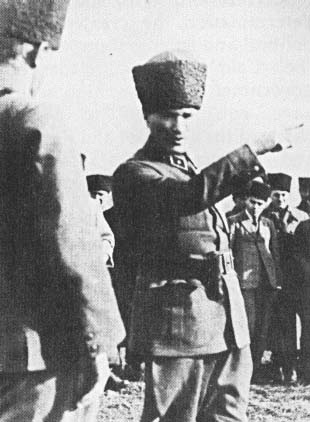 “ Bu Ulus, tutsak yaşamaktansa, ölsün daha iyi..”
“Ö z g ü r l ü k  ve B a ğ ı m s ı z l ı k 
   benim karakterimdir.” diyordu.
AMASYA GENELGESİ ÇIKIŞI
Yurdun bütünlüğü, ulusun bağımsızlığı tehlikededir.
İstanbul’daki hükümet, üzerine aldığı sorumluluğun gereklerini yerine getir(e)memektedir. Bu durum ulusumuzu yok olmuş gibi gösteriyor.
Ulusun bağımsızlığını yine ulusun kesin kararı ve direnişi kurtaracaktır.
Ulusun durumunu ve davranışını göz önünde tutmak ve haklarını dile getirip bütün dünyaya duyurmak için her türlü etkiden ve denetimden kurtulmuş ulusal bir kurulun varlığı çok gereklidir.
Anadolu’nun her yönden en güvenli yeri olan Sivas’ta ulusal bir kongrenin tez elden toparlanması kararlaştırılmıştır.
25.12.2015
www.ahmetsaltik.net
19
AMASYA GENELGESİ ÇIKIŞI
6.	Bunun için bütün illerin her sancağından, halkın güvenini kazanmış 3 delegenin olabildiğince çabuk yetişmek üzere hemen yola çıkarılması gerekmektedir.
7.	Herhangi bir kötü durumla karşılaşılabileceği düşünülerek bu iş, ulusal bir sır gibi tutulmalı ve delegeler gereken yerlerde kimliklerini gizleyerek gelmelidirler.
8.	Doğu illeri adına 10 Temmuz’da Erzurum’da bir kongre toplanacaktır. O güne değin öteki il delegeleri de Sivas’a ulaşabilirlerse Erzurum Kongresi’nin üyeleri de Sivas’ta yapılacak genel toplantıya katılmak üzere yola çıkarlar. (22 Haziran 1919)

Mustafa KEMAL, 9. Ordu Müfettişi
Rauf ORBAY     Ali Fuat CEBESOY     Rıfat BELE
25.12.2015
www.ahmetsaltik.net
20
Mustafa Kemal Paşa’nın Mazhar Müfit’e yazdırdıkları (7 Temmuz 1919, Erzurum) :
Zaferden sonra hükümet biçimi Cumhuriyet olacaktır.
Padişah ve Hanedan hakkında zamanı gelince gereken işlem yapılacaktır.
Tesettür kalkacaktır.
Fes kalkacak, uygar milletler gibi şapka giyilecektir.
Latin harfleri kabul edilecektir.
25.12.2015
www.ahmetsaltik.net
21
Erzurum Kongresi açışı
“ Yurt ve ulusun kutsal varlıklarını kurtarma ve koruma konusunda son sözü söyleyecek ve bunun gereğini yaptıracak güç, bütün yurda bir elektrik ağı gibi yayılmış olan ulusal akımdan doğan yiğitlik ruhudur. ”
Mustafa KEMAL “sineyi millette ferdi mücahit” { 23 Temmuz 1919 }
04.09.2005
www.ahmetsaltik.net
22
Erzurum Kongresi öncüydü..
Erzurum Kongresi bölgeseldi. Ulusal Kurtuluş Savaşımız için yeterli olamazdı. Gücümüzü birleştirici, ateşimizi alevlendirici ulusal bir kongreye gereksinim vardı. Böyle bir kongre için Sivas’ın seçilmesinin en önemli nedeni, Anadolu’nun en güvenli yeri olmasıydı. Mustafa Kemal bu Kongre’de; vatanın bütünlüğü,  ulusun bağımsızlığı ve mücadelenin tüm vatan topraklarına yayılması için birlikte hareket etmemiz gereği üzerinde durdu.  Bağımsızlığımız için savaşan güçler, Sivas Kongresi’nde birleştirilerek Anadolu ve Rumeli Müdafaa-i Hukuk Cemiyeti kuruldu.
04.09.2005
www.ahmetsaltik.net
23
Vahdettin’in tutuklama emri!
Sivas'ta bir ulusal kongrenin toplanması Amasya'da kararlaştırılmış ve 22 Haziran 1919'da  genelge ile ulusa bildirilmişti. İstanbul Hükümeti ise Sıvas'a gidecek delegelerin tutuklanamasını istiyordu. Daha önemlisi, hem içişleri hem de savunma bakanlıkları 30 Temmuz 1919'da Mustafa Kemal 'in de tutuklanmasını ve İstanbul'a gönderilmesini istemekteydi. 
Bu engellemelere ve ulaşımdaki güçlüklere karşın Sıvas Kongresi'ne, Erzurum'dan gelenlerle birlikte 38 delege katılabildi. İstanbul'dan çok az katılım oldu, çoğu delege Orta Anadolu'dan geldi. İşgal nedeniyle Trakya, Antalya, Adana ve Konya'dan gelen olamadı.
04.09.2005
www.ahmetsaltik.net
24
Erzurum Kongresi kararları (1)
1. Ulusal sınırlar içinde bulunan yurt parçaları     bir bütündür; birbirinden ayrılamaz.
2. Ne türlü olursa olsun, yabancıların topraklarımıza     girmesine ve işlerimize karışmasına karşı ve     Osmanlı hükümetinin dağılması durumunda ulus,       birlikte direnecek ve savunacaktır.
3. Yurdun ve bağımsızlığın korunmasına ve        güvenliğin sağlanmasına İstanbul hükümetinin     gücü yetmezse, amacı gerçekleştirmek için     geçici bir hükümet kurulacaktır. Bu hükümet üyeleri     ulusal kongrece seçileceklerdir.     Kongre toplanmamışsa bu seçimi     Temsilciler Kurulu (Heyet-i Temsiliye) yapacaktır.
04.09.2005
www.ahmetsaltik.net
25
Erzurum Kongresi kararları (2)
ULUSAL GÜCÜ ETKEN ve ULUSAL İSTENCİ EGEMEN KILMAK TEMEL İLKEDİR.
5. Hıristiyan azınlıklara siyasal üstünlük ve       toplumsal dengemizi bozacak ayrıcalıklar      verilmez.
6. Yabancı devletlerin güdümü (manda) ve     koruyuculuğu (himaye) kabul olunmaz.
7. Millet Meclisi’nin hemen toplanması ve     hükümet işlerinin Meclis denetiminde     yürütülmesini sağlamak için çalışılacaktır.
04.09.2005
www.ahmetsaltik.net
26
TBMM’nin çekirdeği oluştu..
Bu Cemiyetin yürütme organı, daha sonra Heyeti-Temsiliye adıyla ulusal meclisimiz TBMM’nin çekirdeğini oluşturdu.Ulusal Kongremizin bütünlüğüne karşı Vahdettin ve yandaşları birçok yıkıcı girişimlerde bulundular. Bu yüzden; Sivas Kongresi’nin bir uzantısı olan Heyet-i Temsiliye’nin aldığı bir kararla ulusal mücadelemizin merkezi Ankara seçildi.  Sivas Kongresi; ulusal bir nitelik taşıması, birlik ve beraberlik içinde hareket etmemizi kamçılayıcı olması bakımından önemlidir.
04.09.2005
www.ahmetsaltik.net
27
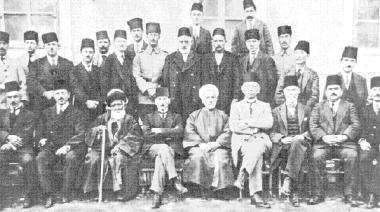 Sivas Kongresi'ne katılanlardan bir bölüm (oturanlar sağdan sola) : Mazhar Müfit Kansu, Hüsrev Sami Kızıldoğan, Ahmet Rüstem, Bekir Sami, Kadı Hasbi Efendi, Mustafa Kemal, Şeyh Hacı Fevzi Efendi, H. Rauf Orbay, Ömer Mümtaz, (arka sıra) Hami Danişmend, Recep Zühtü, Hüsrev Gerede, Ruşen Eşref Ünaydın, Nizamettin, Mazlum, Küçük Ethem Beyler. (04.09.1919)
04.09.2005
www.ahmetsaltik.net
28
SİVAS KONGRESİ KARARLARI (1)
Bugün ulusça bilinmekte olan iç ve dış tehlikelerin yarattığı “u l u s a l   u y a n ı ş” t a n  doğan Kongremiz, aşağıdaki kararları almıştır :
1. Osmanlı İmparatorluğu ile İtilaf Devletleri     arasında  yapılan mütareke (Mondros) tarihinde     (30 Ekim 1918) sınırlarımız içinde kalan     Osmanlı ülkesinin bölgeleri, birbirinden ve     Osmanlı toplumundan ayrılması olanaklı     olmayan bölünmez bir bütün oluştururlar.
04.09.2005
www.ahmetsaltik.net
29
SİVAS KONGRESİ KARARLARI (2)
2. Toplumun bütünlüğü ve ulusal     bağımsızlığımızın sağlanması için    ULUSAL GÜCÜ ETKEN ve     ULUSAL İSTENCİ EGEMEN KILMAK     kesin ve temel ilkedir.
3. Ülkenin herhangi bir bölümüne     (Ulusal Ant sınırları içinde) yönelecek     müdahale ve işgale, hep birlikte     savunma ve direnme ilkesi     meşru kabul edilmiştir.
04.09.2005
www.ahmetsaltik.net
30
SİVAS KONGRESİ KARARLARI (3)
4. Osmanlı hükümeti, bir dış baskıyla ülkemizin        herhangi  bir kesimini terk ve ihmal etmek     zorunda kalırsa, ülke ve ulusun dokunulmazlığını     ve bütünlüğünü güvenceleyen her türlü önlem     ve karar alınmıştır. 5. Ülke bütünlüğümüzün bölünmesi düşüncesinden     tümüyle vazgeçilerek bu topraklar üzerinde     tarihsel, ırksal, dinsel ve coğrafyasal haklarımıza     saygı gösterilmesini ve bunlara aykırı girişimlerin     geçersiz kılınmasını, böylece hak ve adalete     dayanan bir karar alınmasını bekleriz.
04.09.2005
www.ahmetsaltik.net
31
SİVAS KONGRESİ KARARLARI (4)
6. Ulusumuz, insancıl ve çağdaş amaçların yüceliğine     inanır; teknik, ekonomik ve endüstriyel durum ve     gereksinimimizi takdir eder. Bu nedenle,     devlet ve ulusumuzun iç ve dış bağımsızlığı     ve yurdumuzun bütünlüğünü korumak koşuluyla,     önceki maddede açıklanan sınırlar içinde,     ulusal ilkelerimize saygılı ve yayılma emeli beslemeyen     herhangi bir devletin teknik, ekonomik ve endüstriyel     yardımını hoşnutlukla karşılarız. İnsancıl ve adil koşulları     taşıyan bir barışın kısa zamanda gerçekleşmesi,     dünya ve insanlığın dinginliği adına,     en başta gelen ulusal emelimizdir.
04.09.2005
www.ahmetsaltik.net
32
SİVAS KONGRESİ KARARLARI (5)
7. Ulusların kendi yazgılarını kendilerinin belirlediği     bu tarihsel çağda, merkezi hükümetimizin de     ulusal istence bağlı olması zorunludur.     Çünkü ulusal istence dayanmayan bir hükümetin tepeden inme     ve kişisel kararlarına ulusça uyulmayacağından başka,     bu kararların dışta da geçerli olmadığı ve olamayacağı     şimdiye dek görülen eylemler ve sonuçlarıyla kanıtlanmıştır.     Bu nedenle ulus, içinde bulunduğu kaygı ve sıkıntılardan     kurtulmak çarelerine doğrudan başvurmak zorunda kalmadan,     merkezi hükümetimizin ulusal Meclisi hemen ve hiç zaman     yitirmeden toplaması, böylece vatan ve ulusun yazgısı     hakkında alacağı bütün kararları     ulusal Meclisin denetimine sunması zorunludur.
04.09.2005
www.ahmetsaltik.net
33
SİVAS KONGRESİ KARARLARI (6)
8. Vatan ve ulusumuzun karşılaştığı zulüm ve elemlerle     ve tümüyle aynı ülkü ve amaçlar, ulusal vicdandan   doğan vatansever ve ulusal derneklerin     birleşmesinden oluşan genel kitleye bu kez   “ANADOLU ve RUMELİ   MÜDAFAA-İ HUKUK CEMİYETİ”     adı verilmiştir. Bu Dernek, her türlü particilik     akımlarından ve kişisel ihtiraslardan tümüyle arınmış     ve aklanmıştır. Tüm müslüman yurttaşlarımız    bu Derneğin doğal üyelerindendirler.
04.09.2005
www.ahmetsaltik.net
34
SİVAS KONGRESİ KARARLARI (7)
9. Anadolu ve Rumeli    Müdafaa-i Hukuk Derneği’nin     4 Eylül 1919’da Sivas’ta toplanan     genel kongresi tarafından kutsal amaçları     izlemek ve bütün örgütü yönetmek için bir     “Temsil Kurulu” (Heyet-i Temsiliye) seçilmiş     ve köylerden il merkezlerine dek bütün     ulusal örgüt birleştirilmiş ve güçlendirilmiştir.
GENEL KONGRE KURULU 
11 Eylül 1919, Sivas
04.09.2005
www.ahmetsaltik.net
35
SİVAS KONGRESİ’nden Dünyaya
Sivas Kongresi, 11 Eylül 1919’da, Türk ulusunun ‘hiçbir manda ve himaye kabul edilemeyeceği' kararlılığını dünyaya duyurduğu yerdir. 
Sivas'tan 96 yıl önce yükselen haykırış, kuşku duyulmasın, günümüzün de sesidir.
04.09.2005
www.ahmetsaltik.net
36
Sadrazam Ali Rıza Paşa ile görüşmeler..
Sivas Kongresi’nde Temsilciler Kurulu (Heyeti Temsiliye) Başkanı seçilen Mustafa Kemal Paşa, Osmanlı Devleti Sadrazamı (Başbakanı) Ali Rıza Paşa ile görüştü. Ancak bu girişimler de sonuç vermedi. Mustafa Kemal Paşa Ankara’da bir siyasal güç merkezi oluşturarak Kurtuluş Savaşı vermeyi planladı.
04.09.2005
www.ahmetsaltik.net
37
İstanbul ümitsiz ve hasta !
Mustafa Kemal Paşa’ya göre “İstanbul'dakiler ve buradakiler ümitsiz, hasta insanlardır. Yabancı işgali altında cesaret ve ümitlerini yitirmiş olmanın verdiği üzüntüyle ve hasta bir psikoloji içinde hareket ediyorlar. Bunun başka türlü açıklaması yoktur.”
04.09.2005
www.ahmetsaltik.net
38
Anadolu’da neler yaptı??
22 Haziran 1919’da Amasya Genelgesi yayımlandı:
“Vatanın geleceği tehlikededir; bu durumdan kurtuluş milletin azim ve kararlılığı ile olacaktır.”
Daha sonra Erzurum’a geçen Atatürk, 23 Temmuz 1919’da Erzurum Kongresini, 
4 Eylül 1919’da Sivas Kongresini topladı. Bu halk kongrelerinde milli iradeye dayalı hükümet kurulması temel hedef oldu. Tüm illere telgraflar çekilerek halkın kendi adına karar verecek temsilcileri seçmesi istendi. Temsilcilerin toplanacağı güvenli yer bir gerekliydi.
Ankaralılar Atatürk’ü ve Temsil Heyeti’ne seçilenleri Ankara’ya davet ettiler.
04.09.2005
www.ahmetsaltik.net
39
Hacıbektaş Dergahında..
23 Aralık 1919 günü Mustafa Kemal Paşa Hacıbektaş'a özellikle uğrayarak Pir'i (Postnişin Cemalettin Çelebi Hazretleri) ziyaret etmiş ve desteğini almıştır. Dergah'ta dar günler için biriktirilen 1700 altın Mustafa Kemal Paşa buyruğuna verilmiştir. O kadar ki; Pir Postnişin Cemalettin Çelebi Hazretleri, Mustafa Kemal Paşa'ya,
- "Kurtuluştan sonsa Cumhuriyet ilan edeceksiniz değil mi?" diye sormuştur. Alevilerin bekledikleri ve istedikleri de budur. Osmanlı'nın yüzlerce yıl süren zulmünden kurtulmak istemektedirler.. Cumhuriyet ile nefes alacaklardır ve almışlardır. Ve Mustafa Kemal Paşa Hazretleri Pir'in kulağına eğilerek, sessizce fısıldayarak,
- "Evet Pirim, Kurtuluştan sonra Cumhuriyet ilan edeceğiz.." buyurmuşlardır.
04.09.2005
www.ahmetsaltik.net
40
Ankara en uygun yerdi..
Gazi Mustafa Kemal Paşa Kurtuluş Savaşının en iyi Ankara’dan yönetileceği inancındaydı. Anadolu’nun ortasında ve cephelere eşit uzaklıktaydı. Tüm illerde haberleşme ve ulaşım olanağı yoktu. Bu gerekçelerle Gazi ve Temsil Heyeti üyeleri 27 Aralık 1919 günü Dikmen sırtlarından Ankara’ya girdi.
27 Aralık 1919 Cumartesi… Hava açık, ılık… Birkaç gün önce sepeleyen kar tutmamış.Halk, Çankaya bağlarının batısındaki Kırşehir yoluna açılan yokuş boyunca akın akın yollarda… Kulaklar minarelerde. O tarihsel anı, selalarla bütün Ankara’ya müezzinler duyuracaktı.
04.09.2005
www.ahmetsaltik.net
41
Ankara varış ve karşılama..
Gazi Paşa’yı karşılamaya gelenler arasında bölük bölük seğmenler, göz alıcı, hepsi de çakı gibi… Kimi atlı, kimi yaya… Kiminin sağ omzunda baltaları asılı… Kiminin Martini tüfekleri çapraz… Şal kuşaklarında hançerler parlıyor, gözleri gibi… Usta davulcular gelmiş; Abdal Hasanlar, Deli Hasanlar, Kara Mahmutlar, Mohaç’tan, Çaldıran’dan ya da bir başka er meydanlarından… Sabırsız bir bekleyiş… Saat:15.10… Selalar duyuldu. Yokuş başına doğru yüklendi Ankara… Bir sevinçli telaş, bir büyük coşku… Uzaklarda bir motor gürültüsü vardı. Sonra korna sesleri… Evet geliyordu, Mustafa Kemal.
04.09.2005
www.ahmetsaltik.net
42
Ankara halkı ile kucaklaşma..
Yedi ay önce Bandırma Vapuruyla Samsun’a çıkan Ordu Müfettişi «Orgeneral Mustafa Kemal Hazretleri» değildi bu gelen. Anadolu Hareketini başlattığı için hain padişah Vahdettin’in “İdam Fermanı”nı boynunda taşıyan, istifa edip bütün rütbelerini sökmüş,
“Sine-i Millette ferd-i mücahit” olarak Mustafa Kemal’di.
Yaralı bir halk, O’nun önderliğinde buradan şahlanacaktı. Samsun’da bir hurdalıktan alınan, her parçası bir başka yerden bulunmuş, üstü açık, köhne otomobili yaklaşınca heyecan doruğa varmıştı. 
Gülümsüyordu Mustafa Kemal Paşa, henüz 38 yaşındaydı ama yüzünde nice savaş meydanının tandırında yoğrulmuş bir olgunluk ve yorgunluk vardı...
04.09.2005
www.ahmetsaltik.net
43
Ankara halkı ile kucaklaşma..
Mustafa Kemal Paşa’nın mavi gözleri çelik pırıltısıyla yanıyor. Kalpağının iki kenarında, şakaklarında uçuşan başak rengi saçları, güzel yüzüne başka bir anlam yüklüyordu. Yokuş başında seğmenlerin önünde durdu, otomobilden indi. Onlara doğru ağır ağır yürüdü. Esas duruşa geçtiler. Tek can idiler. Bütün gözler O’nun gözlerinde düğümlüydü. Vakur ve sert bir sesle:
- Merhaba efendiler! dedi.
- Sağol Paşa Hazretleri…
- Arkadaşlar! Buraya neden geldiniz?
- Millet yolunda can vermeye geldik!
- Fikrinizde sabit misiniz?
- Andolsun!
04.09.2005
www.ahmetsaltik.net
44
Ankara halkı ile kucaklaşma..
Mustafa Kemal’in gözleri yaşardı. Zincir kabul etmeyen bu halk O’nun peşinde, gerekirse ölüme bile, göz kırpmadan gidebilirdi. Ankara ve çevresinin tüm halkı Atatürk’ü ve Temsil Heyeti üyelerini coşkun sevgi ve sevinç gösterileri içinde davul-zurna ile karşıladı. 
Eskimiş bir otomobilden inen bir çift gök rengi gözün derinliklerinde vatan ufuklarından tutsaklık bulutlarının dağılışını görmüşler, yurdun kurtuluşuna inanmışlar ve O’nu sonsuza dek “Reis” tanımışlardı. Yassı deri kalpağının altında zayıf bir yüz, kaç ay, kaç yıl ve yıllar milleti için rahat yüzü görmemiş, çelikleşmiş, sarı bir çehre ve içe işleyen sıcak bir bakış… Boz palto altında sivil yol elbisesi, kumandanca yürüyüş…
04.09.2005
www.ahmetsaltik.net
45
Ankara halkı ile kucaklaşma..
Mustafa Kemal Paşa Ankara’ya böyle geldi, halay çekildi, seğmenler gösteriler yaptı. 
Bu içten karşılama Gazi Paşa’yı çok duygulandırdı. Teşekkür etti. İçinde bulunduğumuz durumu, bundan nasıl kurtulacağımızı özetleyen bir konuşma yaptı.
Ata’nın Ankara’ya gelişi, Kurtuluş Savaşı için önemli bir dönemeçti. 
TBMM’nin açılması, ordu kurulması vb. çalışmalar Ziraat Mektebinde başlatıldı. 
Ankara, Kurtuluş Savaşı’nın merkezi oldu. Sonsuza dek başkentlik görevi üstlendi.
04.09.2005
www.ahmetsaltik.net
46
Ankara ve Kurtuluş Savaşı..
DÜNYADA İLK KURTULUŞ SAVAŞI BAŞARI ile SONUÇLANDIRILDI..
Her 27 Aralık’ta seğmenler at sırtında gösteriler yapar, kent bayraklarla süslenir, Atatürk Koşusu yapılır. Okullarda törenler düzenlenir. Halk şenliklerle bu mutlu günü kutlar.
Kurtuluşun şanlı öncülerini 96 yıl sonra saygı ve özlemle anıyoruz.Kutsal Emaneti sonsuz geleceğe taşıyacağız…
Hoş gelişler ola Mustafa Kemal Paşa, hoş gelişler ola..
04.09.2005
www.ahmetsaltik.net
47
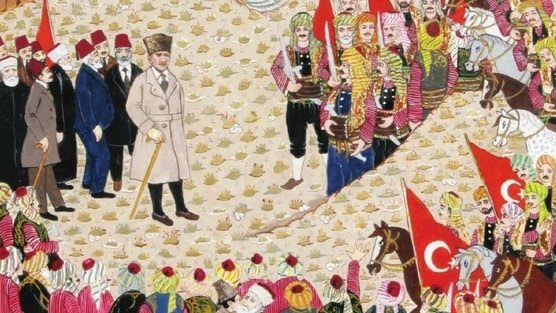 Mustafa Kemal Atatürk, 27 Aralık 1919’da Ankara’ya geldiğinde 3 bin Atlı, 700 yaya Seymen ve binlerce Ankaralı tarafından Dikmen sırtlarında karşılanmıştı..
26.12.2015
www.ahmetsaltik.net
48
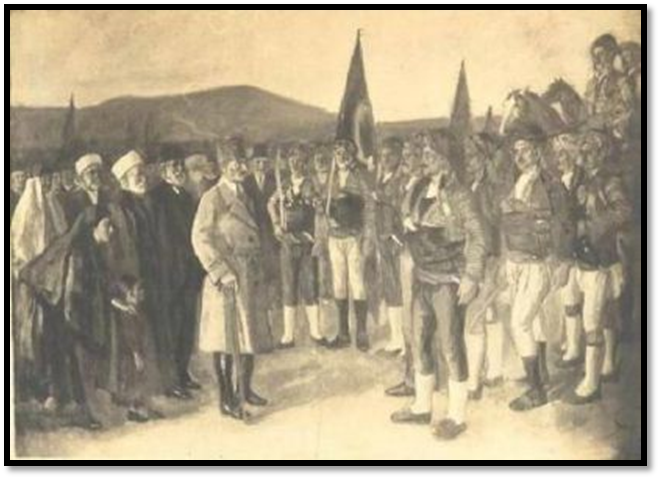 27 Aralık 2015, Gazi Mustafa Kemal Paşa’nın Kurtuluş Savaşı’nı örgütlemek üzere Anadolu’ya geçtikten yaklaşık 7,5 ay sonra Ankara’ya geliş günü.. Savaşım artık burada sürdürülecek..
26.12.2015
www.ahmetsaltik.net
49
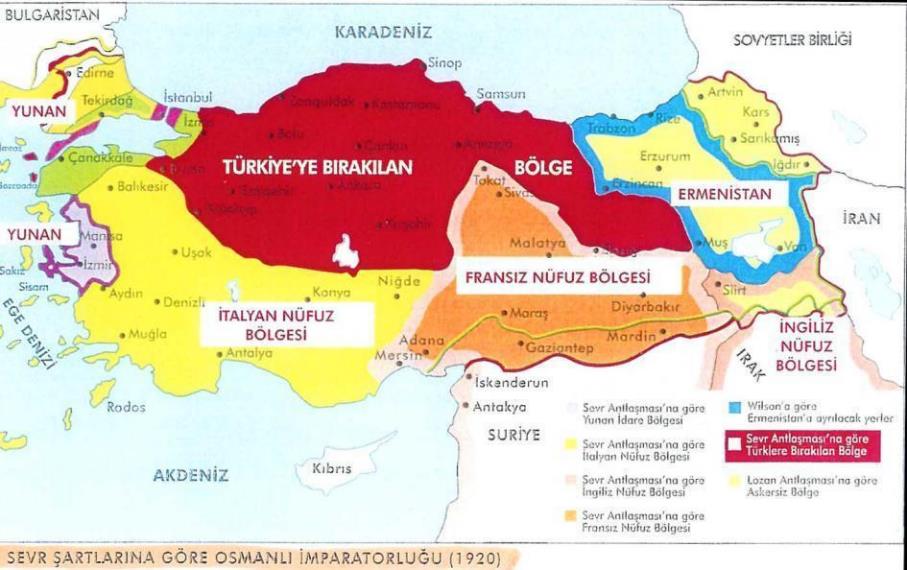 10 Ağustos 1920, Hain Padişah VI. M. Vahidettin’in Sadrazamı Tevfik Paşa tarafından Fransa’da imzalanan, Türkiye’yi parçalayan Sevr haritası..
04.09.2005
www.ahmetsaltik.net
50
Kurtuluş Anadolu’dan..
1. Dünya Paylaşım Savaşı sonunda Osmanlı Devleti yenilmiş sayıldı. İtilaf Devletleri her yeri işgale giriştiler. Sadrazam Tevfik Paşa’nın imzaladığı Sevr Antlaşmasına (10 Ağustos 1920) göre, Anadolu’nun da paylaşılması kararlaştırıldı. Urfa, Antep, Maraş, Adana, Antalya ve başkent İstanbul işgal edildi. Yunanlar 15 Mayıs 1919’da İzmir’e girdi. Vatanı bu hazin işgalden halkla el ele vererek kurtarmak için Mustafa Kemal Paşa, İstanbul’da çare üretilemeyeceğini görünce, 19 Mayıs 1919’da Samsun’a çıktı. Son Padişah hain Vahdettin de Paşa İstanbul’dan gitsin istiyordu..
04.09.2005
www.ahmetsaltik.net
51
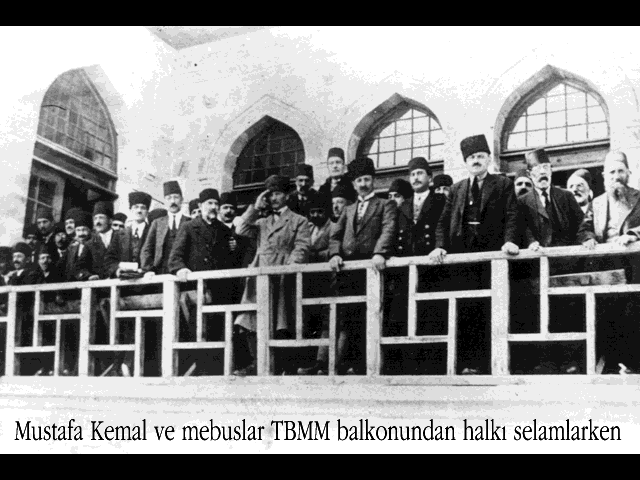 TBMM
23
N
İ
S
A
N
1920
“Egemenlik bağsız koşulsuz Ulusundur.”
inancı ile 115 milletvekili Millet Meclis’ine geldi.
[Speaker Notes: İstanbul’u işgal eden İngilizler, Osmanlı Meclisi’ini dağıttılar, vekileri tutsak aldı ya da sürdüler. Kaçabilenler ve Anadolu’ dan Mustafa Kemal Paşa’nın istemiyle seçilenler, işgal altındaki yurtta, çok büyük güçlüklerle Ankara’ya gelmişlerdi.]
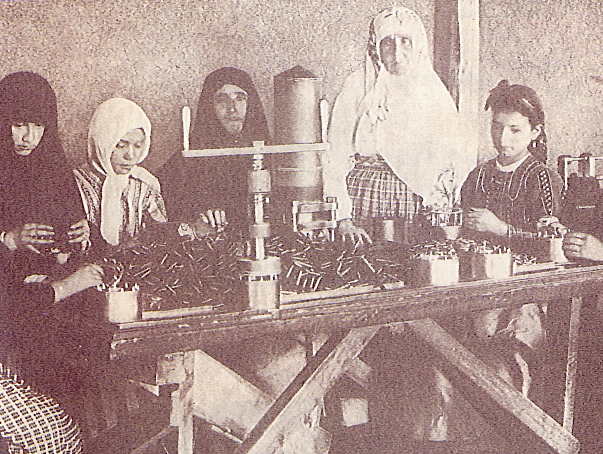 Tekalifi Milliye Emirleri
Mermi yapan kadınlarımız..
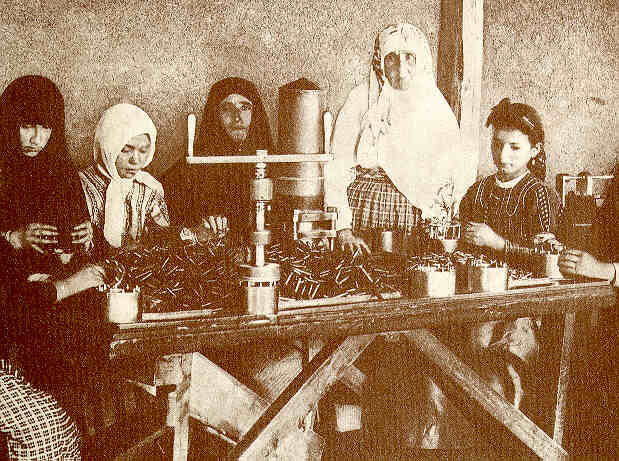 04.09.2005
www.ahmetsaltik.net
54
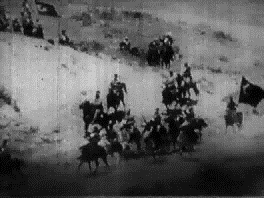 Vatan sevgisi
KURTULUŞ 
SAVAŞI
Özgürlük tutkusu
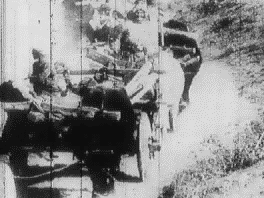 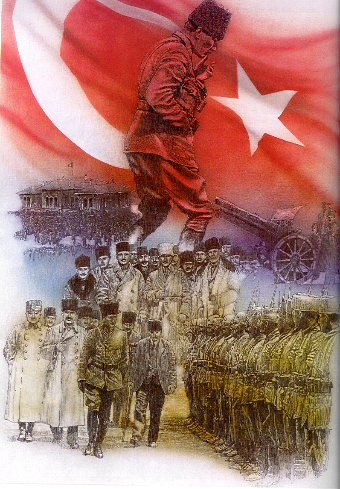 YA İSTİKLAL, YA ÖLÜM...
Cesaret
Kararlılık
İnanç
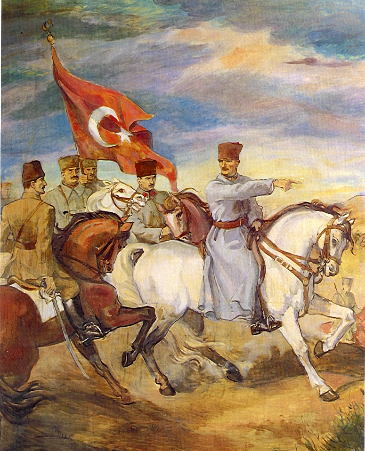 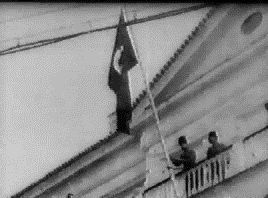 ...yurt düşmandan temizlendi
Atatürk’e göre Lozan..
Saygıdeğer Efendiler, 
Lozan barış antlaşması, Türk ulusuna yüzyıllardan beri hazırlanmış ve Sevr antlaşmasıyla tamamlandığı sanılmış büyük bir suikastin yıkılışını anlatan bir belgedir. Osmanlı tarihinde benzeri bulunmayan bir siyasal utku eseridir! 
Gazi Mustafa Kemal Atatürk, SÖYLEV
04.09.2005
www.ahmetsaltik.net
60
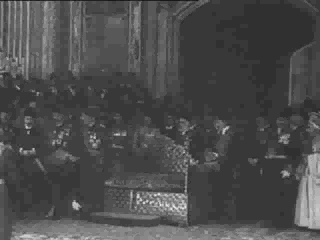 Osmanlı 
sülalesinin
Ulusun egemenliğini 
600 yıl gasp eden 
hükümranlığına 
son verilerek
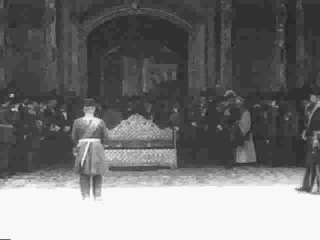 Kulluktan,
Tebalıktan 
kurtarıldı..
Dürüst
Planlı
Programlı
YÖNETİM
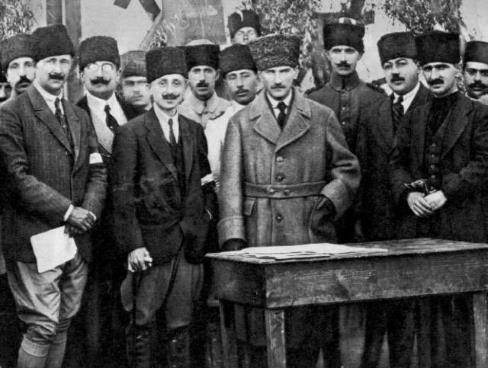 Cumhuriyet 6 yaşında; 29 Ekim 1929, Polatlı
Cumhuriyet Osmanlı’dan ne devraldı ??
“12 milyon nüfusumuz vardı, bunun 3 milyonu trahomluydu; tedavi edilmezse kör yapıyordu. Bulaşıcı bir hastalık. Halkımızın 5’te 4’ü sıtmalı, yarıya yakını ya frengi ya verem... Sağlık durumumuz bu. Çocuk ölüm oranı %60’ın üzerinde. 337 doktor, 40 bin köy, buna karşın 200’e yakın ebe var. Eczanesi olan il sayısı bir elin parmak sayısını geçmiyor. 4 bin kilometre demiryolu var ama 1 m’si bile bizim değil. Küçük sanayi var, devletin toplam yalnızca 4 fabrikası var. Ağır sanayinin hayali bile yok. Böyle bir miras devraldık. Hem yoksuluz, hem de ilkeliz. Ortaçağda kalmışız. Tanzimat bile girmemiş köylere. Kızlar okula gönderilmiyor, 1914’te Osmanlı sınırları içinde lisede okuyan kız sayısı 232. Çocuklarımızın ancak 4’te 1’ini okula götürebiliyoruz. Öğretmenimiz yok, okulumuz yok.”Bir Amerikan ailesinin bir yıllık geliri kadar bütçe!(Cumhuriyet - Türk Mucizesi, Turgut Özakman)
26.12.2015
Prof.Dr.A.SALTIK-AÜTF
64
[Speaker Notes: Büyüme hızı oranı %3,5, TÜFE yıl sonu oranı %5,3, ihracat 108 milyar $, ithalat 153 milyar $ hedeflendi.]
26.12.2015
Prof.Dr. Ahmet SALTIK
65
Borçların ödenmesi
Sıfır enflasyon!
MUCİZEVİ KALKINMA
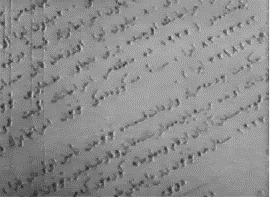 Arap alfabesi
yerine...
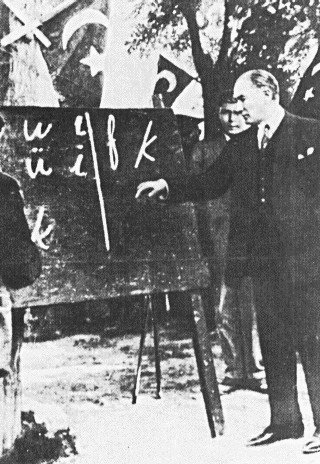 TÜRK 
ALFABESİ
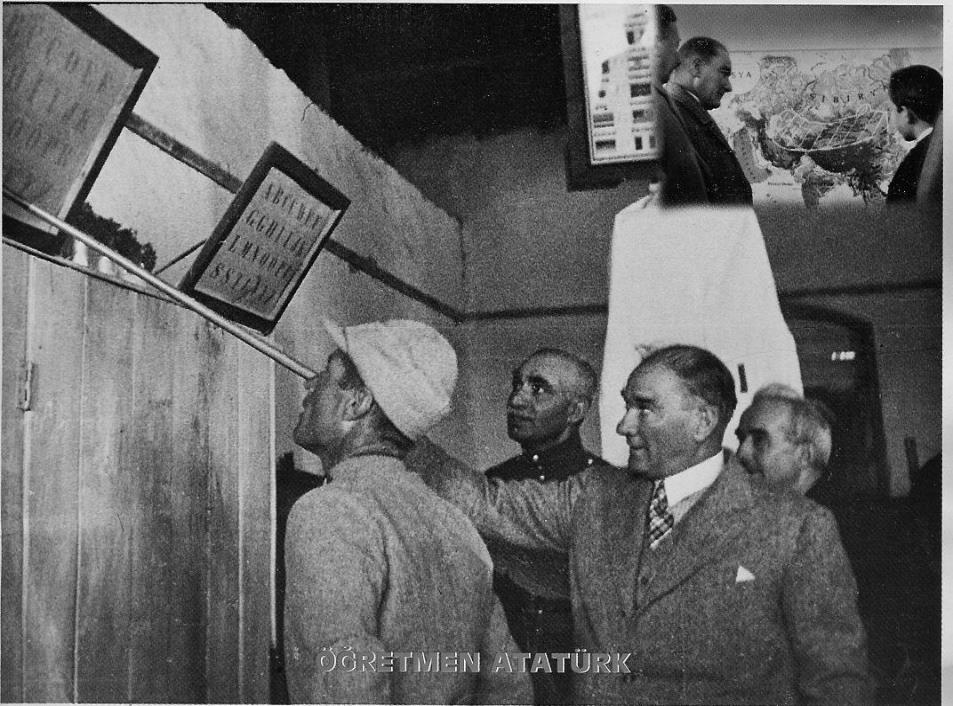 Millet Mektepleri’nde Ulusuna okuma-yazma öğreten,
Ulusu’nun Öğretmeni Atatürk, 1928
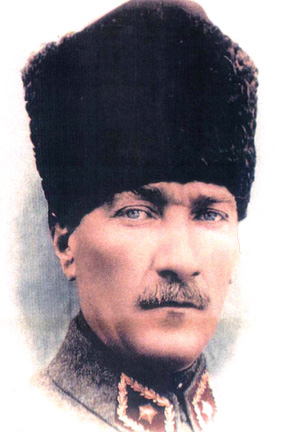 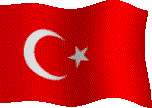 “CUMHURİYET, 
BİLHASSA KİMSESİZLERİN KİMSESİDİR..”
Mustafa Kemal ATATÜRK
26.12.2015
Prof.Dr. Ahmet SALTIK
70
Batıdan 10 yıl önce
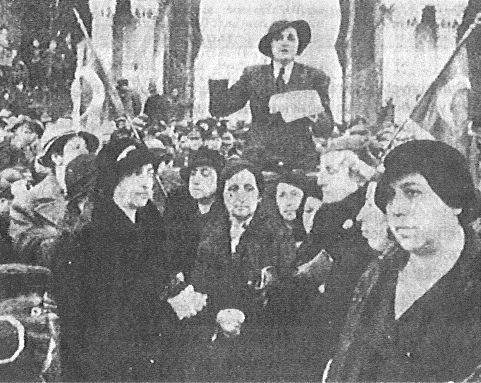 sosyal ve siyasal haklar...
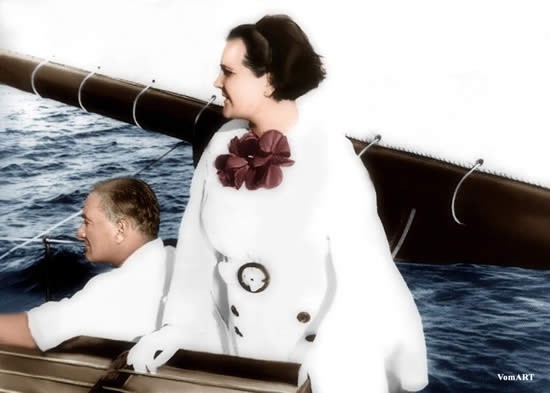 Atatürk’ün uyarısı..
“ Ulusumuzun güçlü, mutlu ve güvenlik içinde yaşayabilmesi için Devletin tümüyle Ulusal bir siyaset izlemesi ve bu siyasetin, iç kuruluşlarımıza tümüyleuygun ve dayalı olması gereklidir.”
73
04.09.2005
www.ahmetsaltik.net
Uygar olmayan 
insanlar,
uygar olanların 
ayakları
altında ezilmeye 
mahkumdurlar..

ATATÜRK
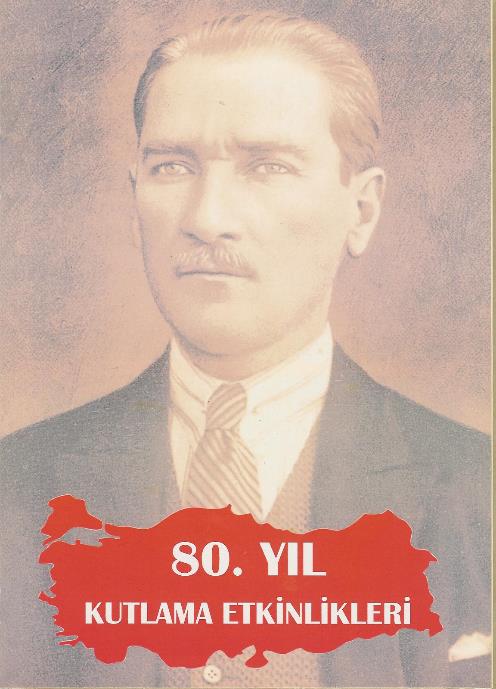 Türkiye Cumhuriyeti CumurbaşkanıGazi Mustafa Kemal ATATÜRK
“ Ben,
gerektiği zaman 
en büyük hediyem 
olmak üzere, 
Türk Milletine 
canımı vereceğim.” 
Mustafa Kemal
A T A T Ü R K
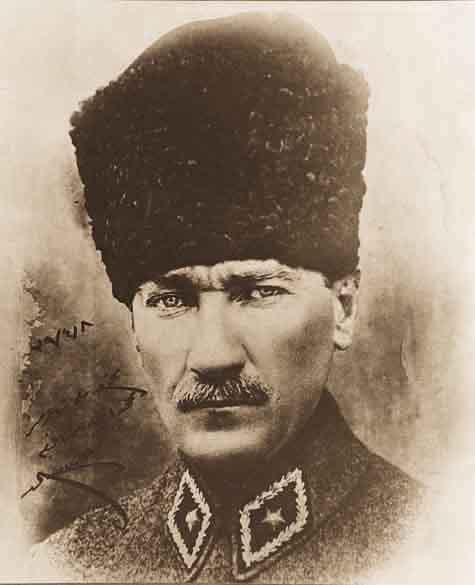 Ünlü İngiliz tarihçi Arnold Toynbee 	: 

“Batı dünyasındaki Rönesans, Reformasyon, bilim ve düşünce devrimi, Fransız Devrimi ve Sanayi Devrimi’ni, ATATÜRK, bir insan ömrüne sığdırmıştır.”
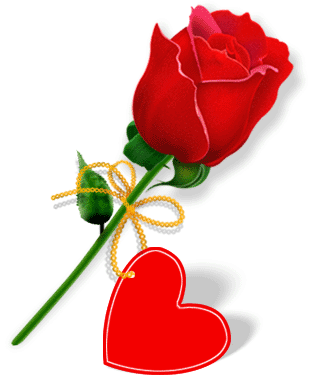 04.09.2005
www.ahmetsaltik.net
76
Gençler!Geleceğe güvenimizigüçlendiren ve sürdüren sizsiniz. Siz, almakta olduğunuz eğitimle, bilgi ile, insanlıkta üstünlüğün, yurt sevgisinin, düşünce özgürlüğünün en değerli örneği olacaksınız.Ey yükselen yeni kuşak! Cumhuriyeti biz kurduk, O’nu yükseltecek ve yaşatacak sizlersiniz. Gazi Mustafa Kemal ATATÜRK [ 30 Ağustos 1924 ]
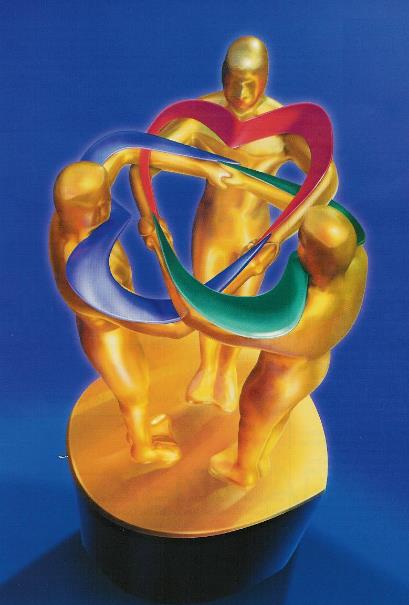 Kuran kursu.. (01.08.05, Cumhuriyet)
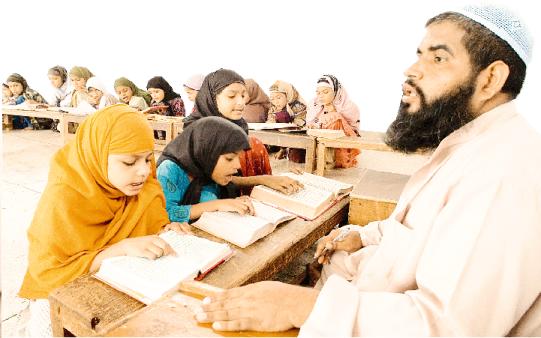 26.12.2015
Prof. Dr. Ahmet SALTIK
78
Binlerce Kuran kursu.. (01.08.05, Cumhuriyet)
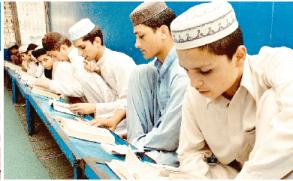 26.12.2015
Prof. Dr. Ahmet SALTIK
79
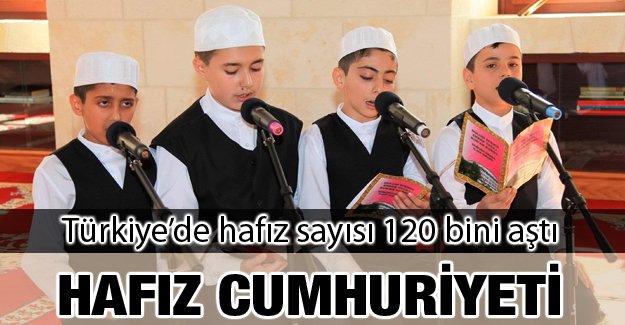 Asıl olan ezberlemek değil, anlayarak öğrenmek..
26.12.2015
www.ahmetsaltik.net
80
21. yüzyılda, 
Gazi Mustafa Kemal 
ATATÜRK’ün 
laik, çağdaşlaşma 
uğraşı veren 
Türkiye’sinde, 
1400 yıl öncesinin 
“Asr-ı Saadet” ine 
özlemle koşullanan kuşaklar.. Harem-selam
Yerde, elle yiyorlar!
Kuran kurslarının işlevi bu mu? Dürüstçe mi, 
İslama uygun mu?
Halkın vergisiyle 
Ulusa düşmanlık??Cumhuriyet karşıtlığı?!
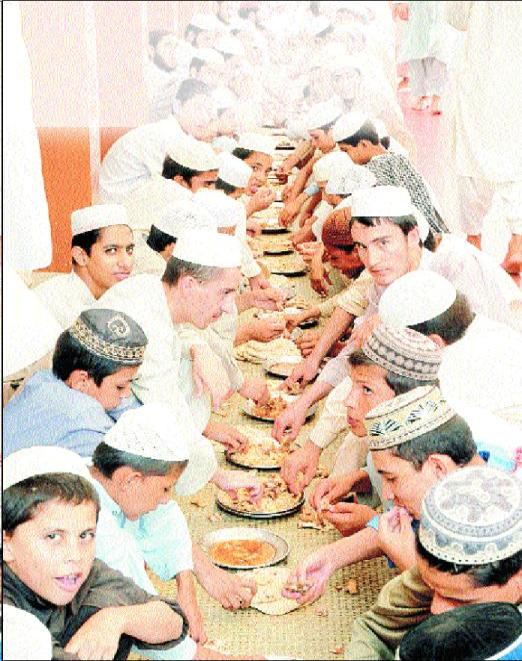 (01.08.05, Cumhuriyet)
26.12.2015
Prof. Dr. Ahmet SALTIK
81
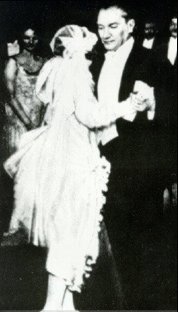 ATATÜRK
VE ÇAĞDAŞ TÜRK KADINI
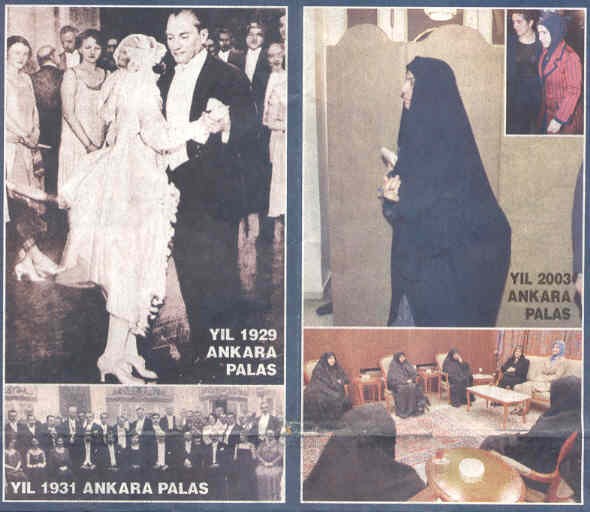 26.12.2015
Prof.Dr. Ahmet SALTIK
83
Kadın erkekle tokalaşmaz. 
 Kadın 9 yaşında evlenebilir. 
 Erkek 4 kadın alabilir. 
 Kadından ve     ’gávurdan’ tanık olmaz. 
 Akraba evliliği caiz. 
 Doğum kontrolü yasak. 
 Kadını iz bırakmadan döv. 
 Evlilik dışı ilişkiye 100 sopa!

Bursa Uludağ Üniversitesi İlahiyat Fakültesi’nden Prof. Dr. Hamdi Döndüren,
2006 Türkiye’si..
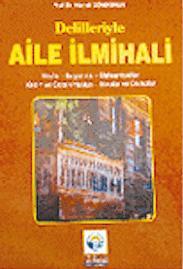 Tuzla Belediyesi’nce 
evlenenlere dağıtılıyor..
Tuzla Belediye Başkanı Mehmet Demirci'nin 10 yıllık geriye dönük SSK primlerini belediyeye ödettiği ortaya çıktı !
26.12.2015
Prof. Dr. Ahmet SALTIK
84
“Bizim dinimiz hiçbir zaman kadınların erkeklerden geri kalmasını istememiştir.Allah'ın emrettiği şey, erkek ve kadının birlikte olarak bilim ve bilgiyi kazanmasıdır.”
26.12.2015
Prof.Dr. Ahmet SALTIK
85
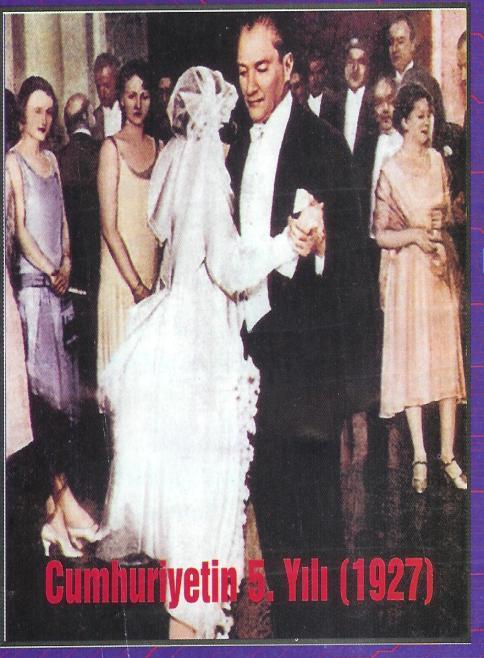 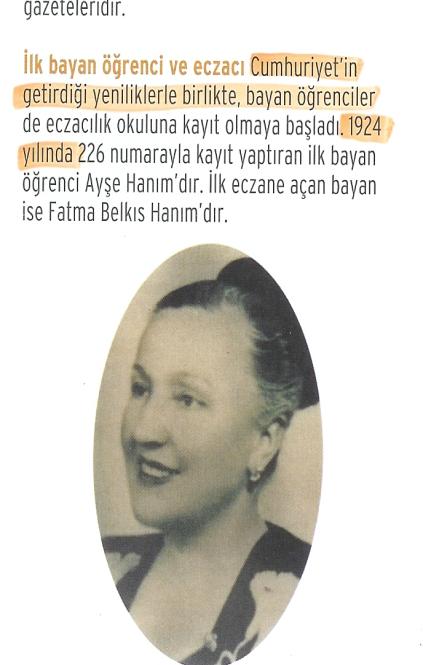 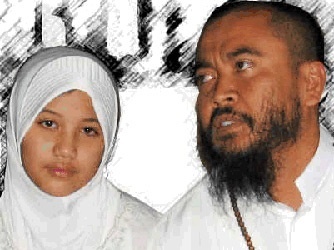 İmam 12 yaşındaki kızla evlendi!
Endonezya'da, 12 yaşındaki bir kız çocukla evlenmesi ülkede tepkilere yol açan imam, çocukları koruma yasalarını çiğnemekten tutuklandı. (http://yasam.tr.msn.com, 20.03.09)
“ Bütün Dünya bilsin ki, 
benim için bir taraflılık vardır :
Cumhuriyet taraftarlılığı, 
düşünsel ve toplumsal 
devrim taraftarlığı... 
Bu noktada, 
yeni Türkiye topluluğunda
1 bireyi, dışarıda düşünmek
istemiyorum. ” (1924)

Gazi Mustafa Kemal ATATÜRK
26.12.2015
Prof.Dr. Ahmet SALTIK
88
“ Bugün ulaştığımız sonuç, yüzyıllardan beri çekilen ulusal yıkımların yarattığı uyanıklığın ve bu sevgili yurdun her köşesini sulayan kanların karşılığıdır. Bu sonucu, Türk gençliğine kutsal bir armağan olarak bırakıyorum.”
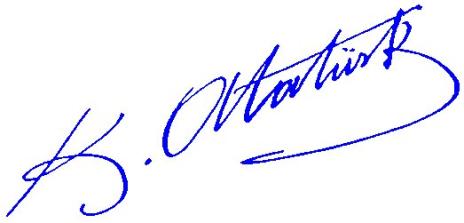 Prof.Dr. Ahmet SALTIK
89
“ Yetişecek çocuklarımıza ve gençlerimize, görecekleri eğitimin derecesi ne olursa olsun, en önce ve her şeyden önce Türkiye’nin bağımsızlığına, 
kendi benliğine, ulusal geleneklerine düşman olan bütün ögelerle mücadele etme gereği öğretilmelidir. ” (1923)
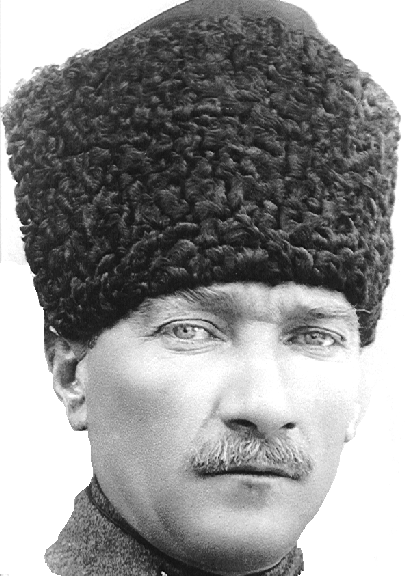 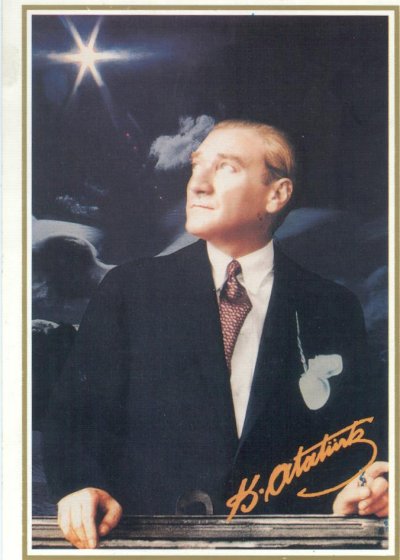 “Başarımız, şüphesiz birlikte olacaktır. Eğer millet; ortak amaca hep beraber faaliyet sarf ederek yürürse, mutlaka başaracaktır.” Gazi MK Atatürk (1923)
Prof.A.SALTIK-2006
91
“ Benim ölümlü bedenim elbet bir gün toprak olacak, fakat Türkiye Cumhuriyeti sonsuza dek -özgür ve tam bağımsız- yaşayacaktır.. ” Gazi Mustafa Kemal ATATÜRK
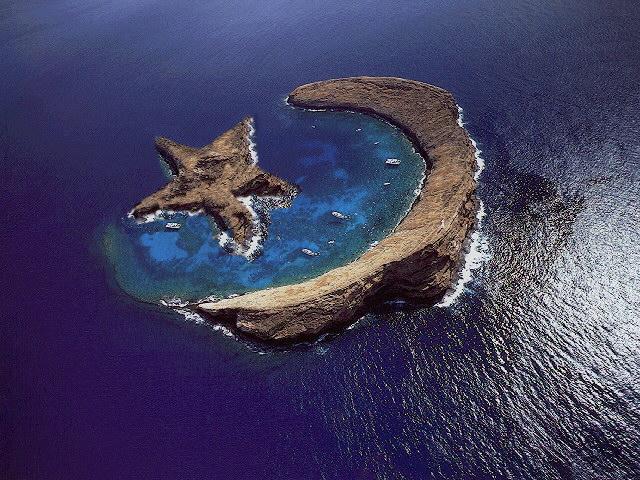 26.12.2015
Prof.A.SALTIK-AÜTF
92
Kurtuluş için : BİRLEŞİN !
“ Kendi kişisel çıkarları için yabancılarla işbirliğine giren ve gücünü halktan almayan küçük bir azınlığın dışındaki tüm güçler; aralarındaki etnik, dinsel ve siyasal ayrımları ER-TE-LE-YE-REK Ulusal Kuruluş Mücadelesi yolunda bir-leş-me-li-dir.“ (1921, İrade-i Milliye )
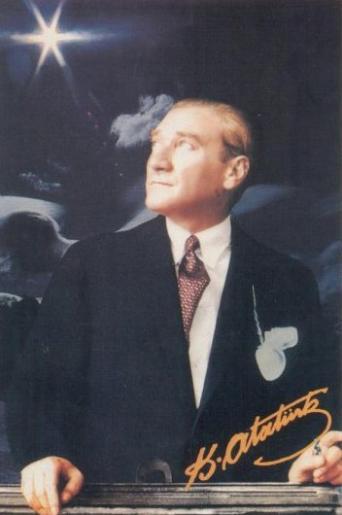 26.12.2015
Prof. Dr. Ahmet SALTIK
93
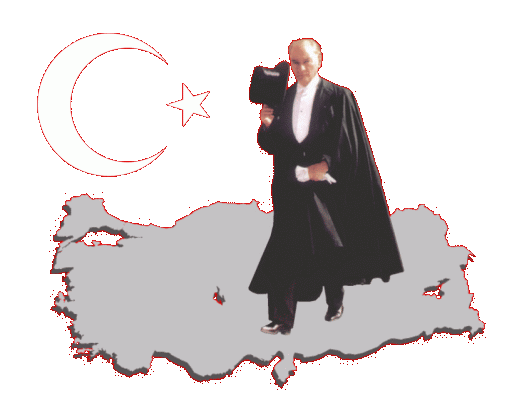 Türkiye 
Atatürk’tür,
Atatürk 
Türkiye’dir!
1923......  S O N S U Z L U K...
27.10.10
Prof.Dr. Ahmet SALTIK
94
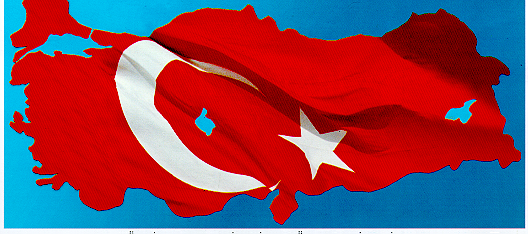 Türkiye Cumhuriyeti
1923→2023→..3023’e...
İzmit ziyaretinde..
23.05.07
Prof.Dr. Ahmet SALTIK
96
[Speaker Notes: Sık sık yurt gezileri yapıyordu, halkı ile içiçe idi.. Yurtdışına, çağrı almasına karşın gitmedi.. Ama İngiltere Kralı dahil, pek çok devlet başkanı O’nu ziyarete geldiler.. Bir çocuğun ricasıyla salıncağa bindi güleç yüzü ile, onlara çok değer verdi.]
Derin şükran ve vefa borçluyuz.
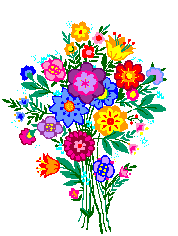 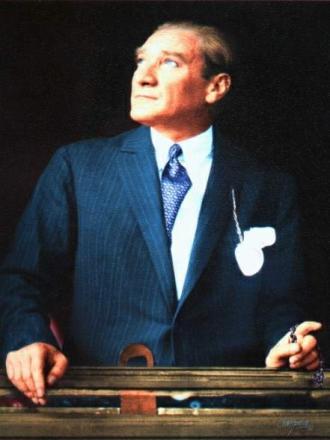 Prof. Dr. Ahmet SALTIK
Ankara Üniv.  Tıp Fak.
Halk Sağlığı Anabilim Dalı
www.ahmetsaltik.com
profsaltik@gmail.com
26.12.2015
Prof.A.SALTIK-AÜTF
97
[Speaker Notes: Evet. 200 yansılık kapsamlı sunu bitti. Şimdi geriye yaslanıp düşünelim. Ülkemiz hangi yıkımlara sürükleniyor?Çağımızı anladık mı? Büyük ATATÜRK, Cumhuriyeti Türk gençlerine kutsal bir emanet olarak bıraktı. O’nu, sonsuza dek özgür ve tam bağımsız yaşatmamızı vasiyet etti.  Bunlar sizin önemli için değilse; düşünün: Size yaşam hakkı veren vatanınız, devletiniz alçakça emperyalist oyunlarla ayağınızın altından çekiliyor. Bu açık, yakın ve somut tehditi de mi algılamıyor ya da önemsemiyoruz? O zaman bize kölelik yaraşır..]
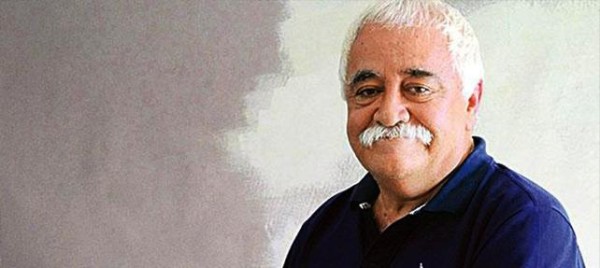 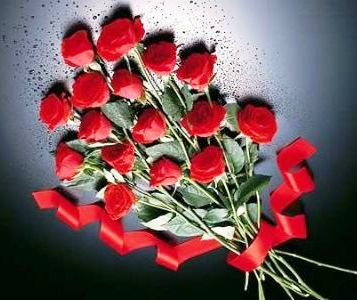 Levent KIRCA1948 - 2015
«Dik durun, Adil olun, Sabırlı olun, enerjinizin sirayet etmesine müsaade edin.
Daha iyi bir dünyada görüşmek ümidiyle.
Atatürk'le kalın, Cumhuriyetle kalın,
hoşçakalın!!»
26.12.2015
www.ahmetsaltik.net
98
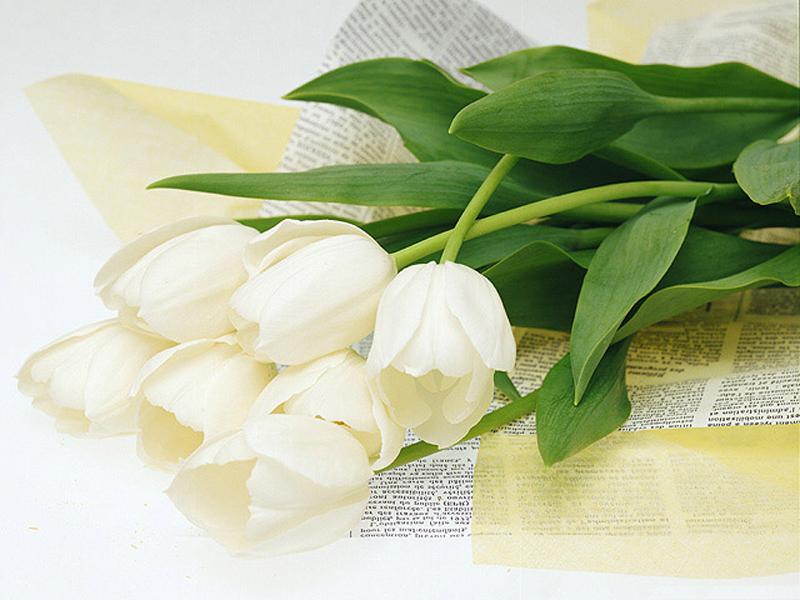 “Yurtta barış, dünyada barış!” 
Mustafa Kemal ATATÜRK
23.05.07
Prof.Dr. Ahmet SALTIK
99
[Speaker Notes: ATATÜRK’ün Türkiye’mize ve tüm insanlığa verdiği en anlamlı düşünsel ve eylemli katkılardan biri bu gözel önermedir. Gazi Mustafa Kemal Paşa’nın Türkiye’si, kurulduğu 1923’ten bu yana hiçbir saldırı savaşına girmemiş, barışı korumuştur.]
SENİ ANLIYORUZ; TÜM İNSANLIĞA ANLATACAĞIZ..
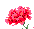 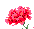 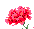 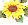 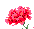 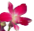 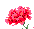 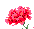 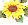 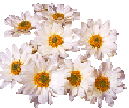 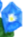 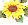 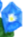 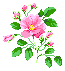 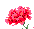 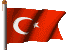 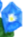 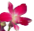 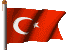 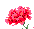 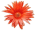 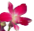 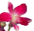 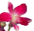 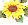 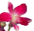 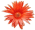 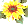 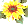 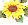 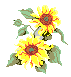 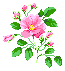 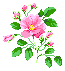 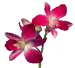 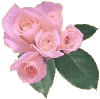 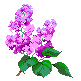 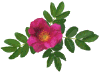 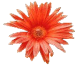 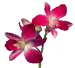 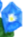 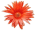 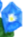 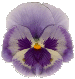 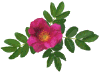 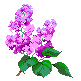 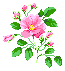 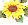 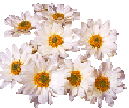 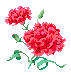 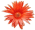 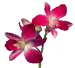 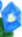 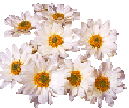 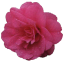 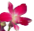 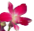 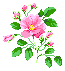 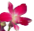 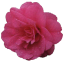 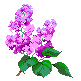 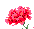 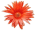 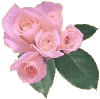 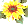 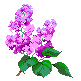 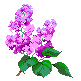 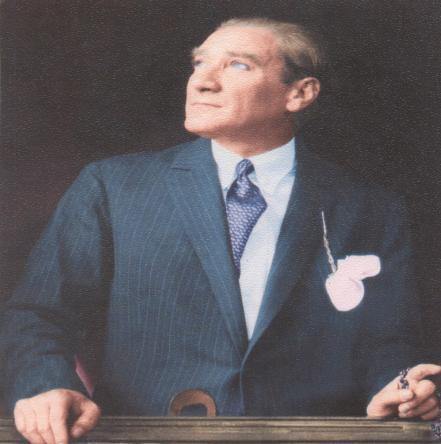 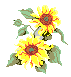 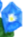 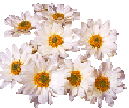 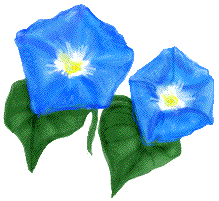 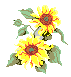 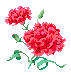 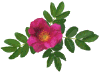 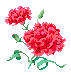 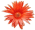 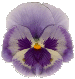 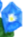 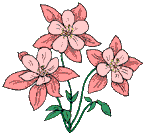 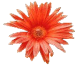 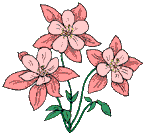 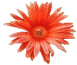 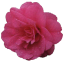 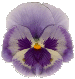 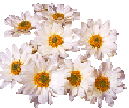 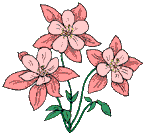 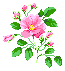 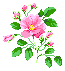 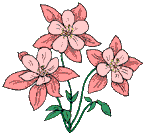 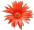 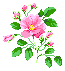 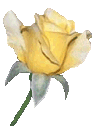 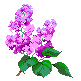 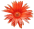 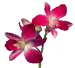 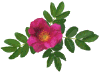 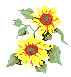 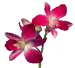 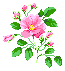 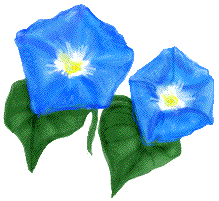 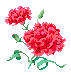 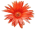 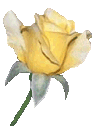 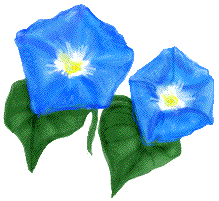 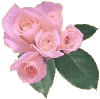 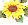 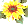 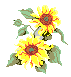 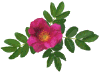 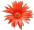 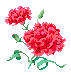 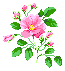 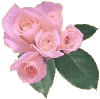 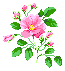 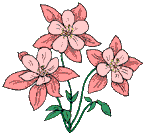 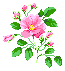 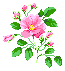 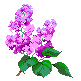 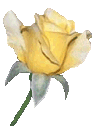 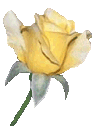 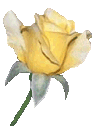 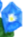 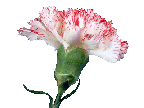 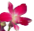 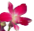 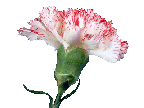 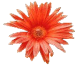 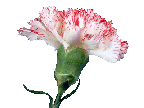 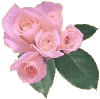 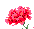 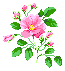 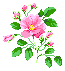 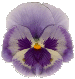 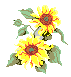 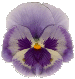 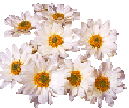 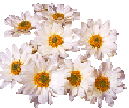 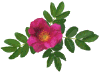 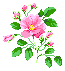 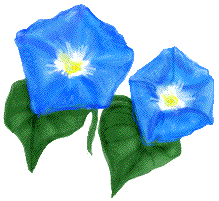 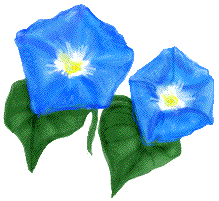 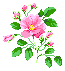 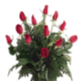 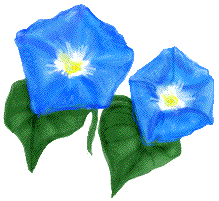 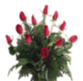 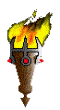 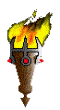 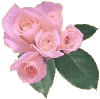 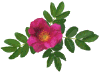 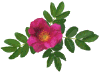 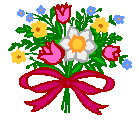 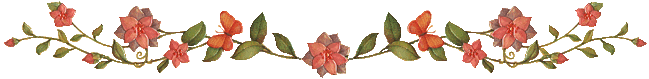 26.12.2015
Prof. Dr. Ahmet SALTIK
100
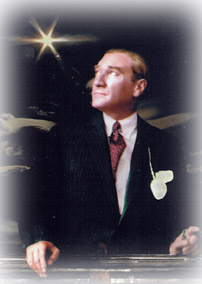 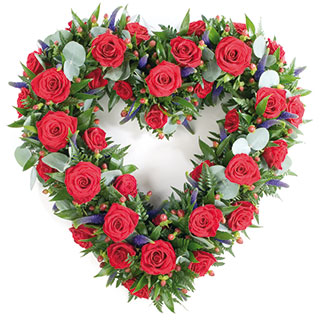 Dr. Ahmet SALTIKwww.ahmetsaltik.net
TEŞEKKÜRLER!
28.12.08
AÜTF Halk Sağlığı AbD
101